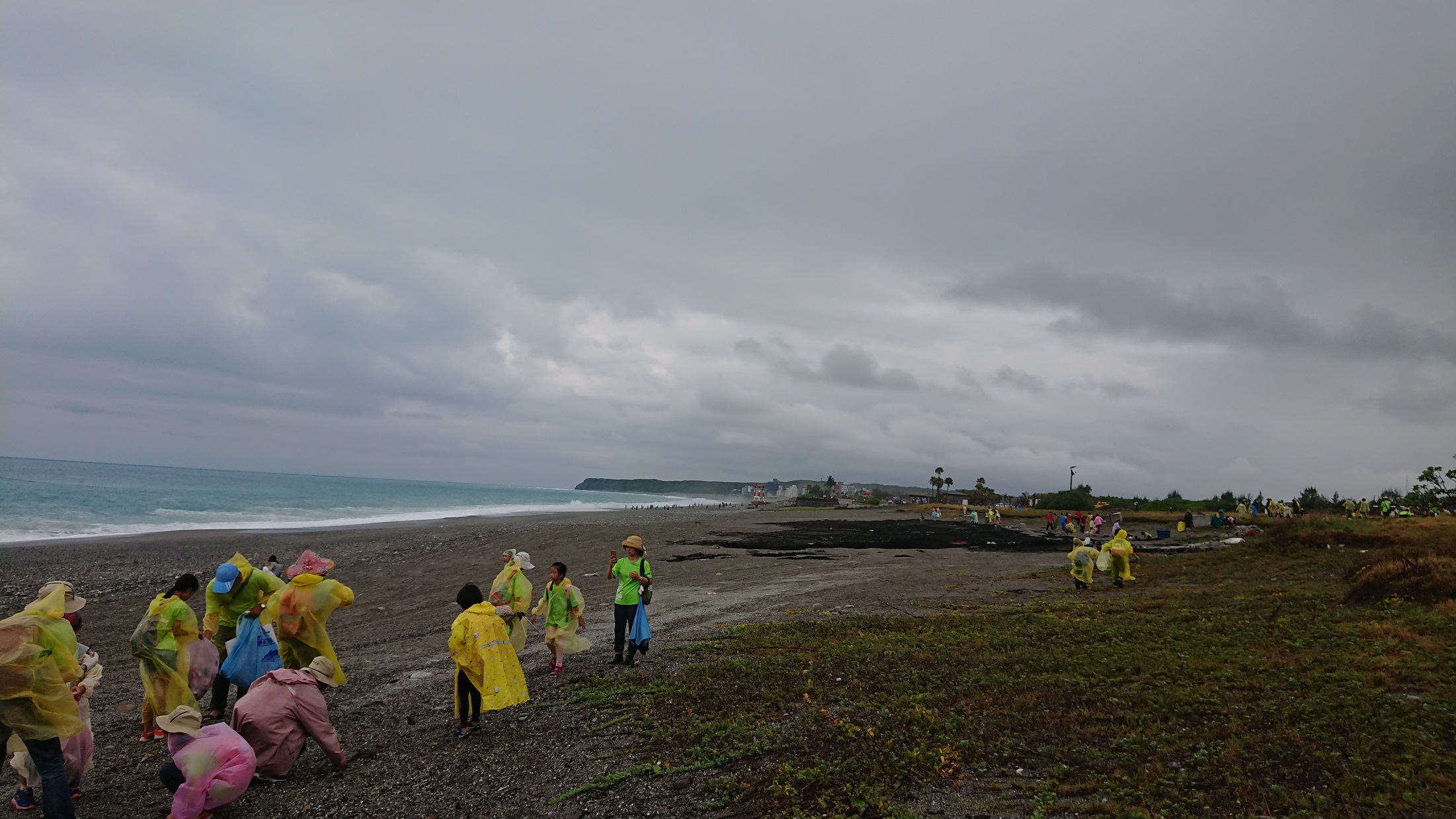 海洋的美麗與哀愁
PE聚乙烯
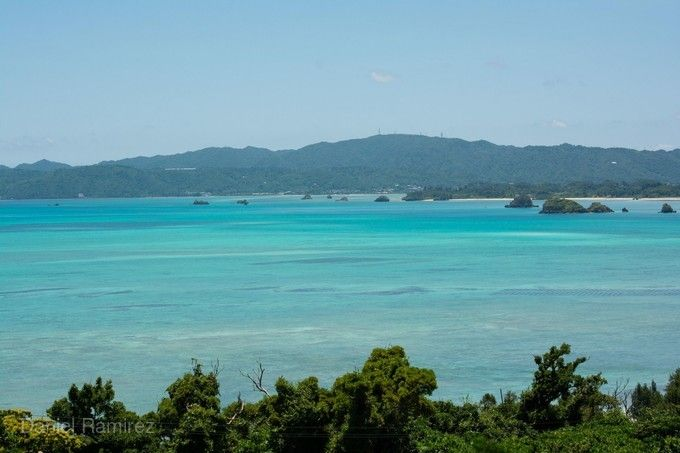 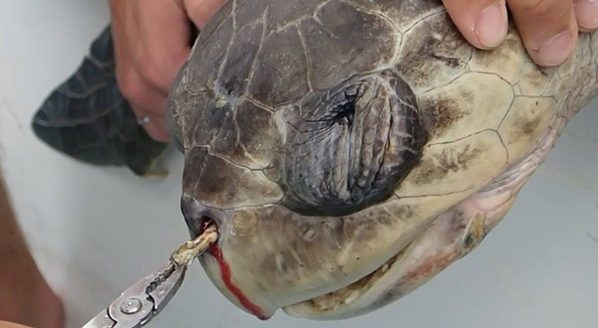 研究動機
https://pets.ettoday.net/news/1190789?fbclid=IwAR3iJvTqj7VzfrW_bTl1erAJQ94PKtwRK9nfctCa5wcEdUCsaXrr538qXG0
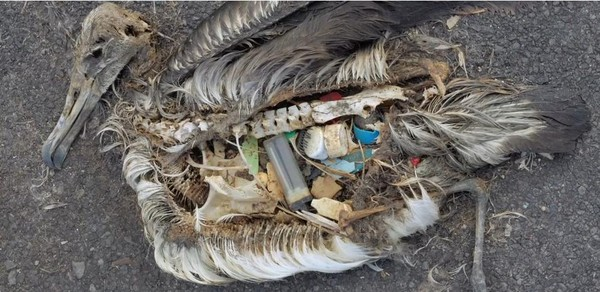 https://www.ettoday.net/news/20120914/102307.htm
https://www.tripresso.com/detail?group_code=OKA04BR191105NC2&tour_key=BEST-8023
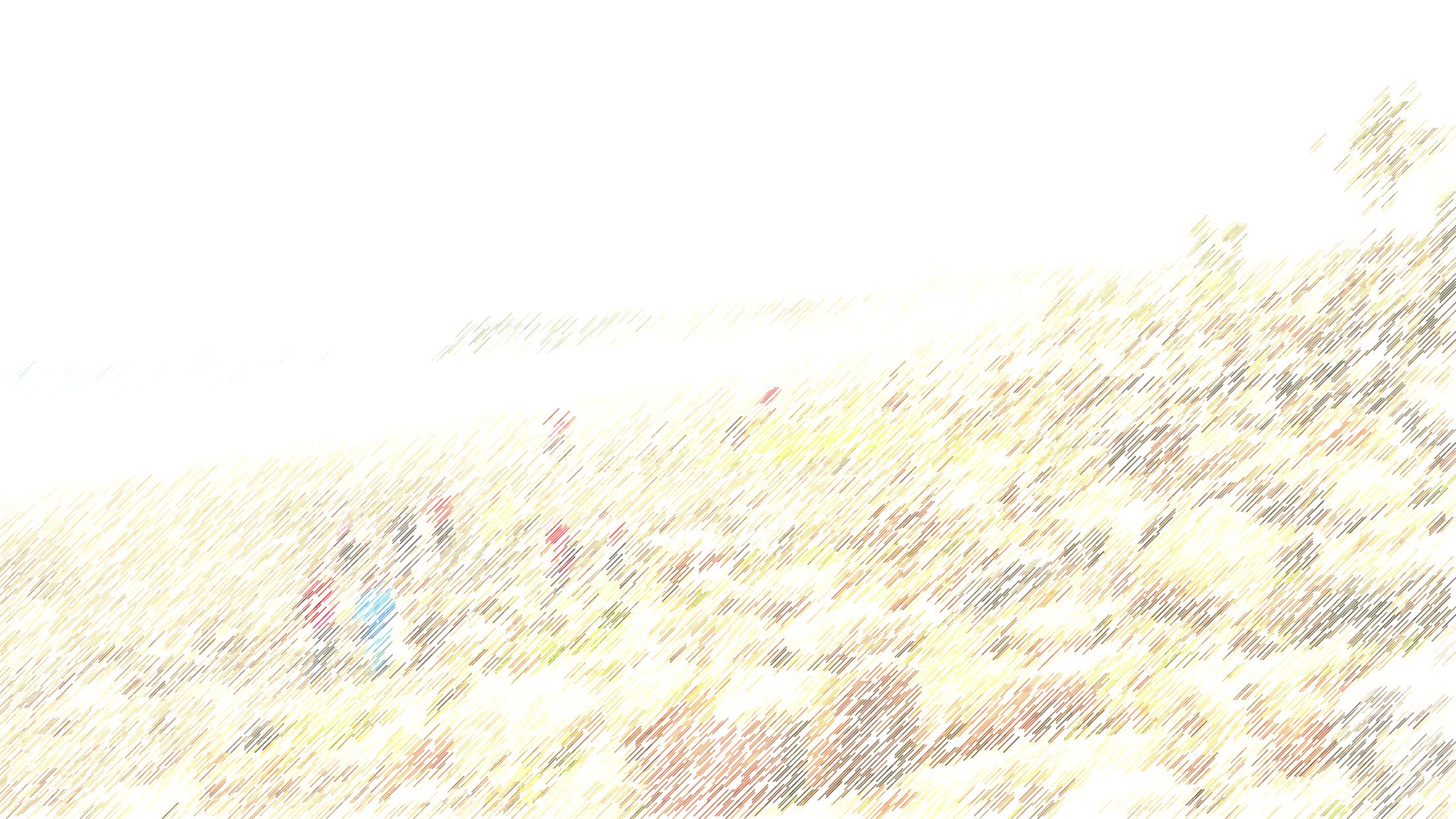 研究目的
透過淨灘活動認識海洋汙染的原因及對生態的危害。
藉由淨灘活動，認識社會服務的意義，並了解美麗家園應由自己建立之觀念。
探討淨灘活動帶來的社會影響，並保護海洋環境。
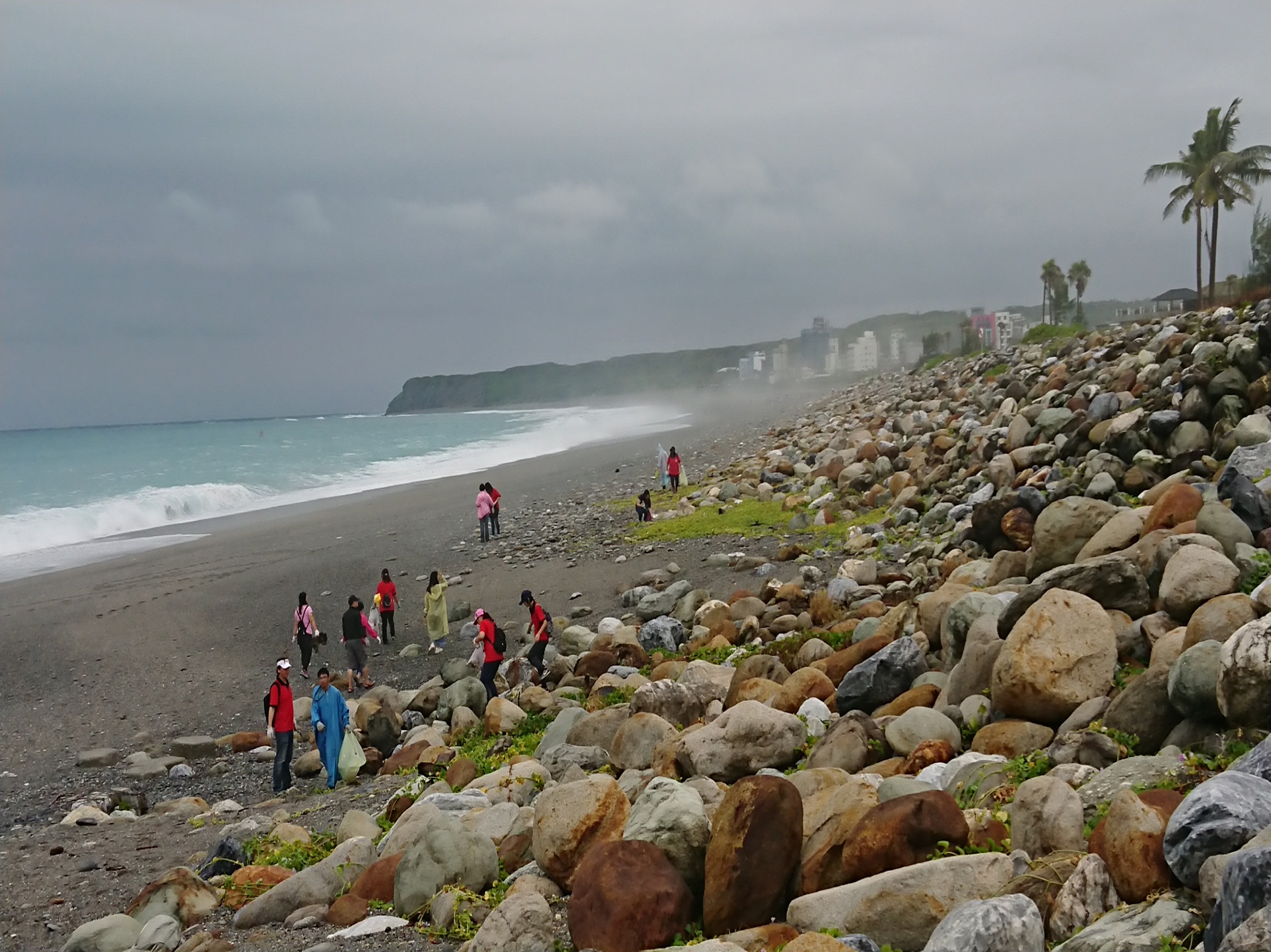 研究方法
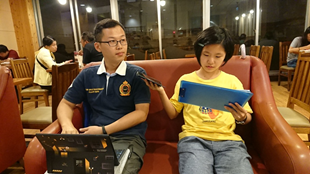 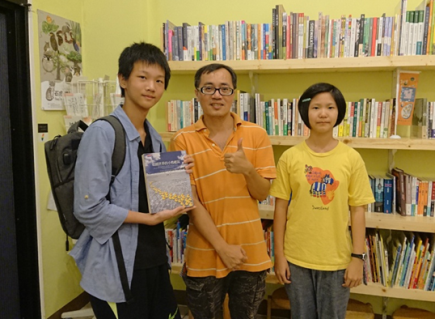 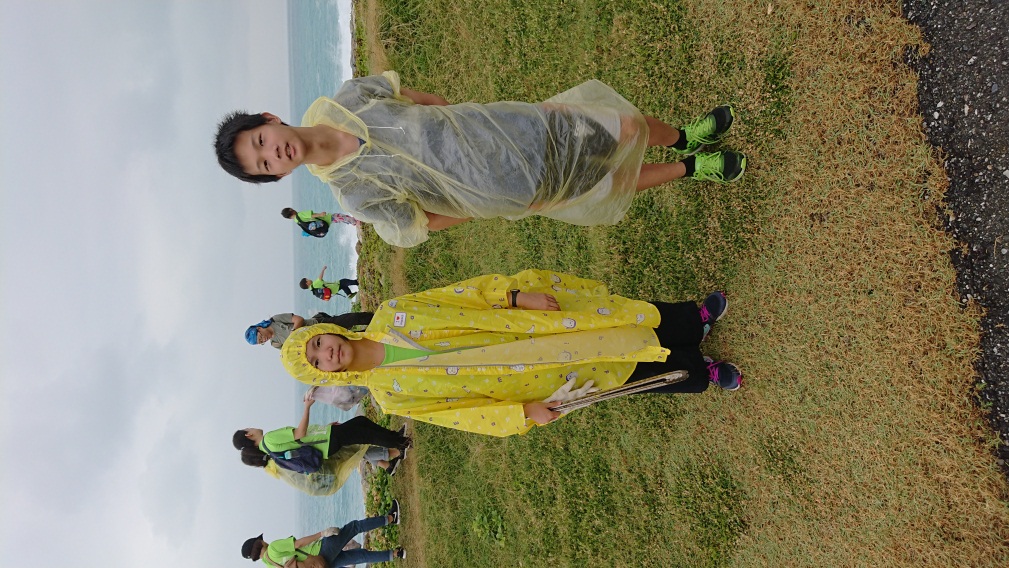 慈濟高中邱以正老師
黑潮海洋文教基金會賴威任老師
到德燕魚場淨灘
[Speaker Notes: 透過文獻探討、實地調查及數據分析。
訪談專家，以錄音方式記錄訪談內容。
針對問題進行整理並與文獻互相對照。]
一、透過淨灘活動認識海洋汙染    的原因及對生態的危害
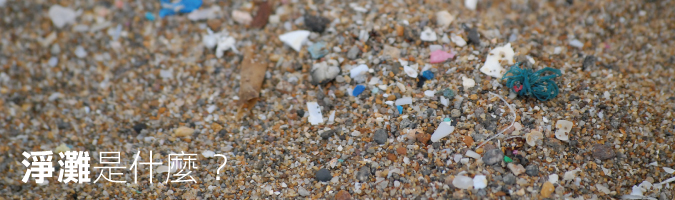 https://www.sow.org.tw/faq/iccicc
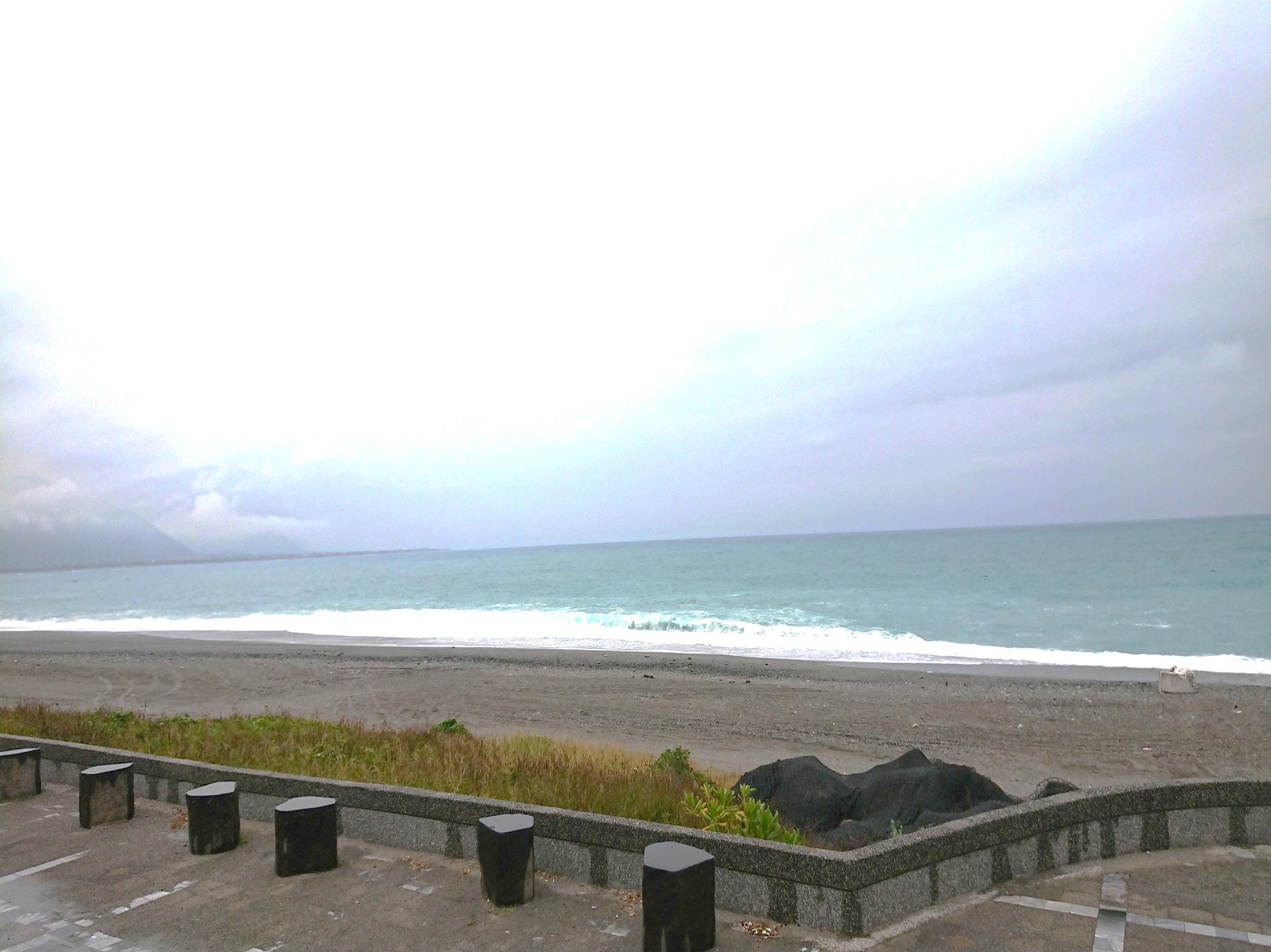 (一)海洋汙染
定義:「海洋垃圾為任何持久性大量製造的或是加工過的固體物質，被丟棄、處理或拋棄在海裡或海岸線。」

縱使海洋有自淨能力，可是倒入海洋的垃圾遠比海洋自淨的速度還快，海洋生物誤食垃圾，且隨著食物鏈關係，位在最上層的我們也會吃到自己製造的垃圾。
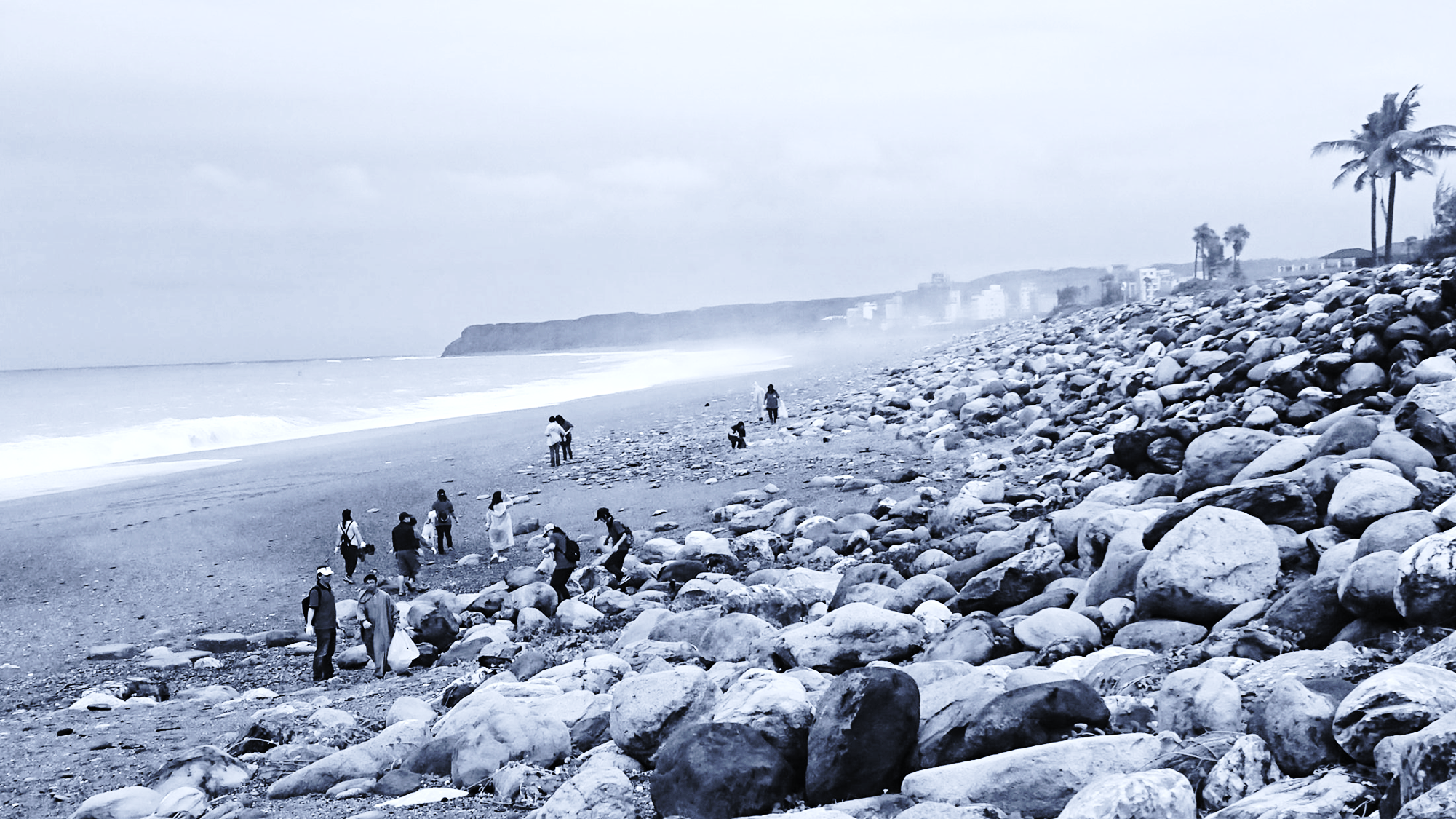 (二)海洋廢棄物
如果沒有做好垃圾分類，這些垃圾可能會導致海洋生物死亡。
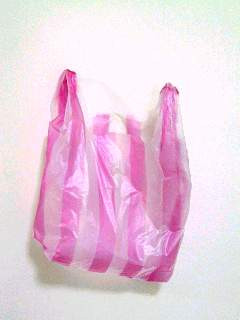 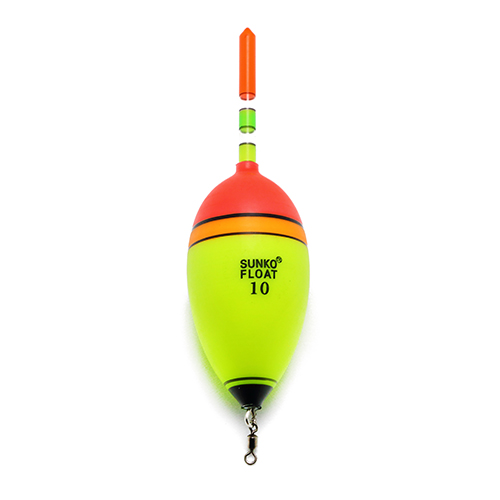 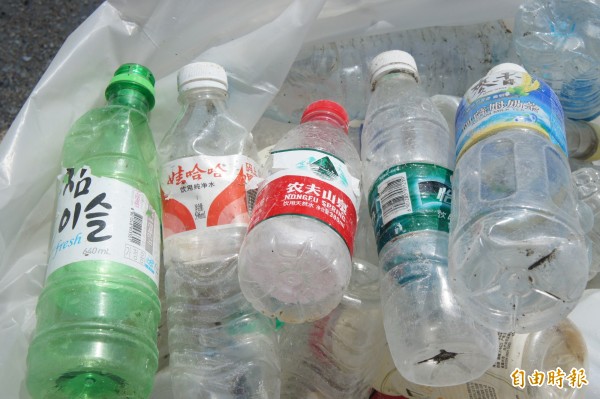 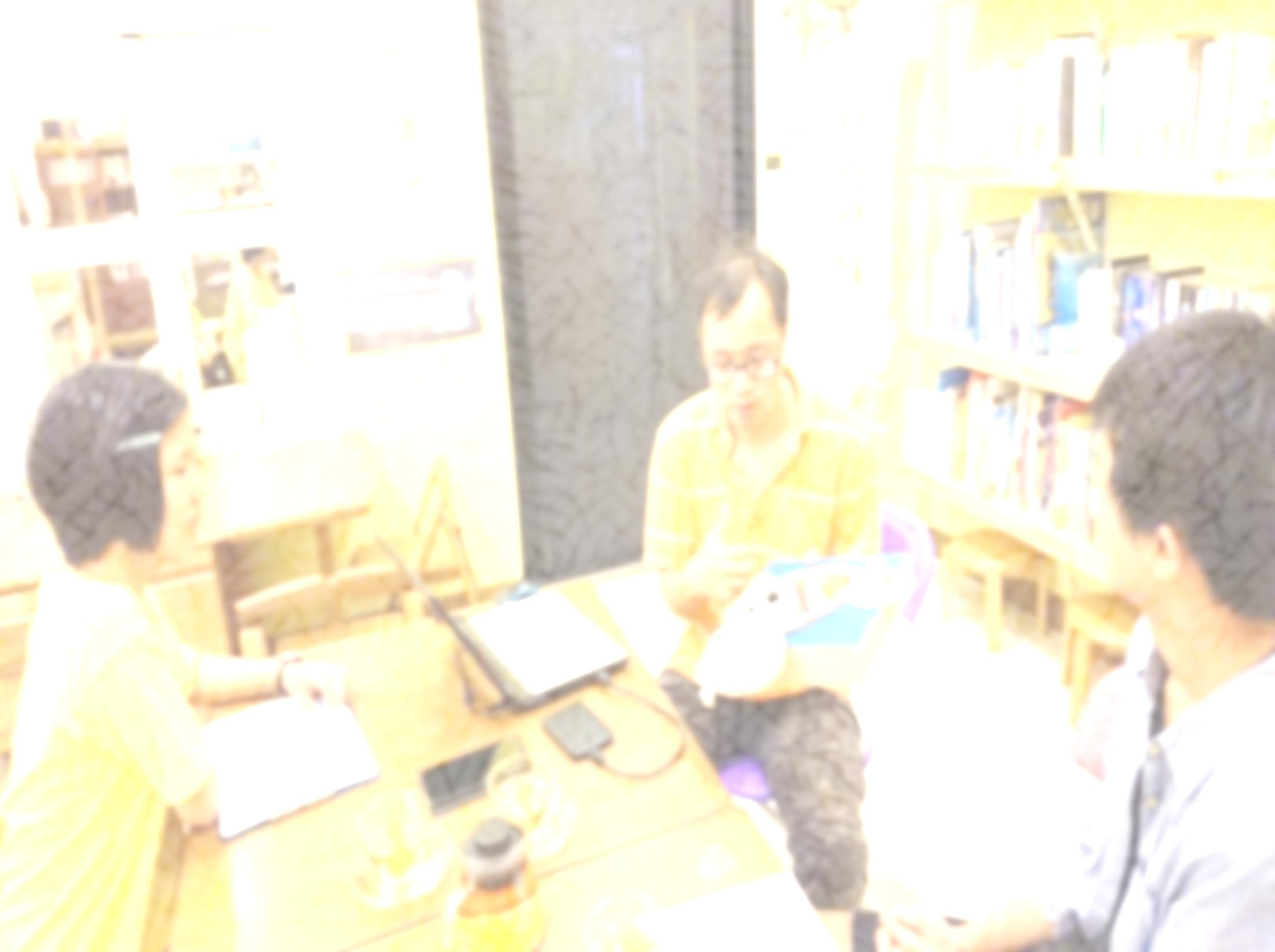 (三)淨灘
淨灘是一種清理海灘上的垃圾與回收物的活動，有些人因為淨灘而改變生活的習慣。
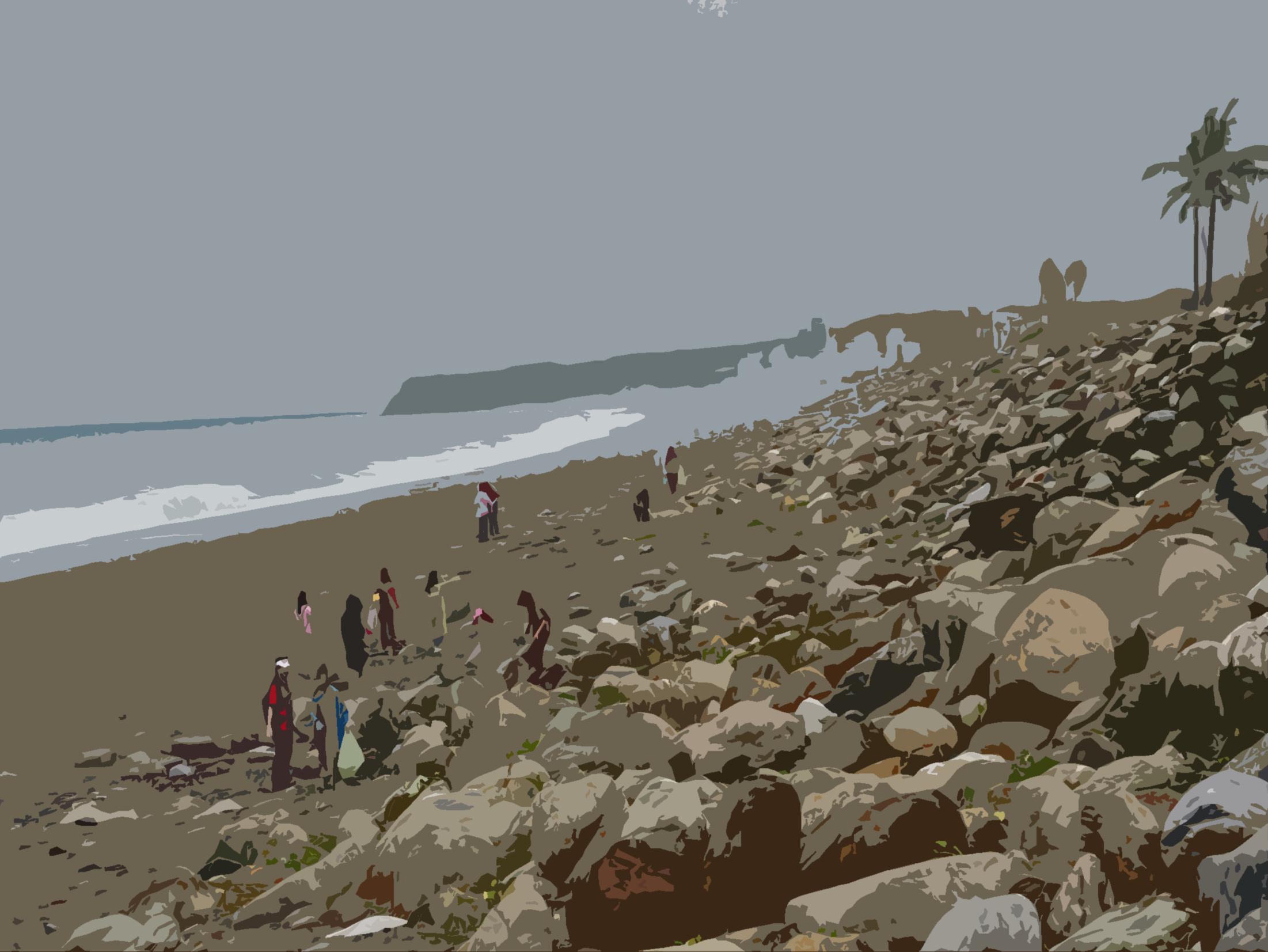 荒野保護協會2018年全台淨灘數據統計
寶特瓶
塑膠瓶蓋
吸管
https://tinyurl.com/yagemhko
https://tinyurl.com/yagemhko
花蓮2018－2019年淨灘數據統計
菸蒂最多!!!
數量
二、藉由淨灘活動，認識社會服務    的意義，並了解美麗家園應由    自己建立之觀念。
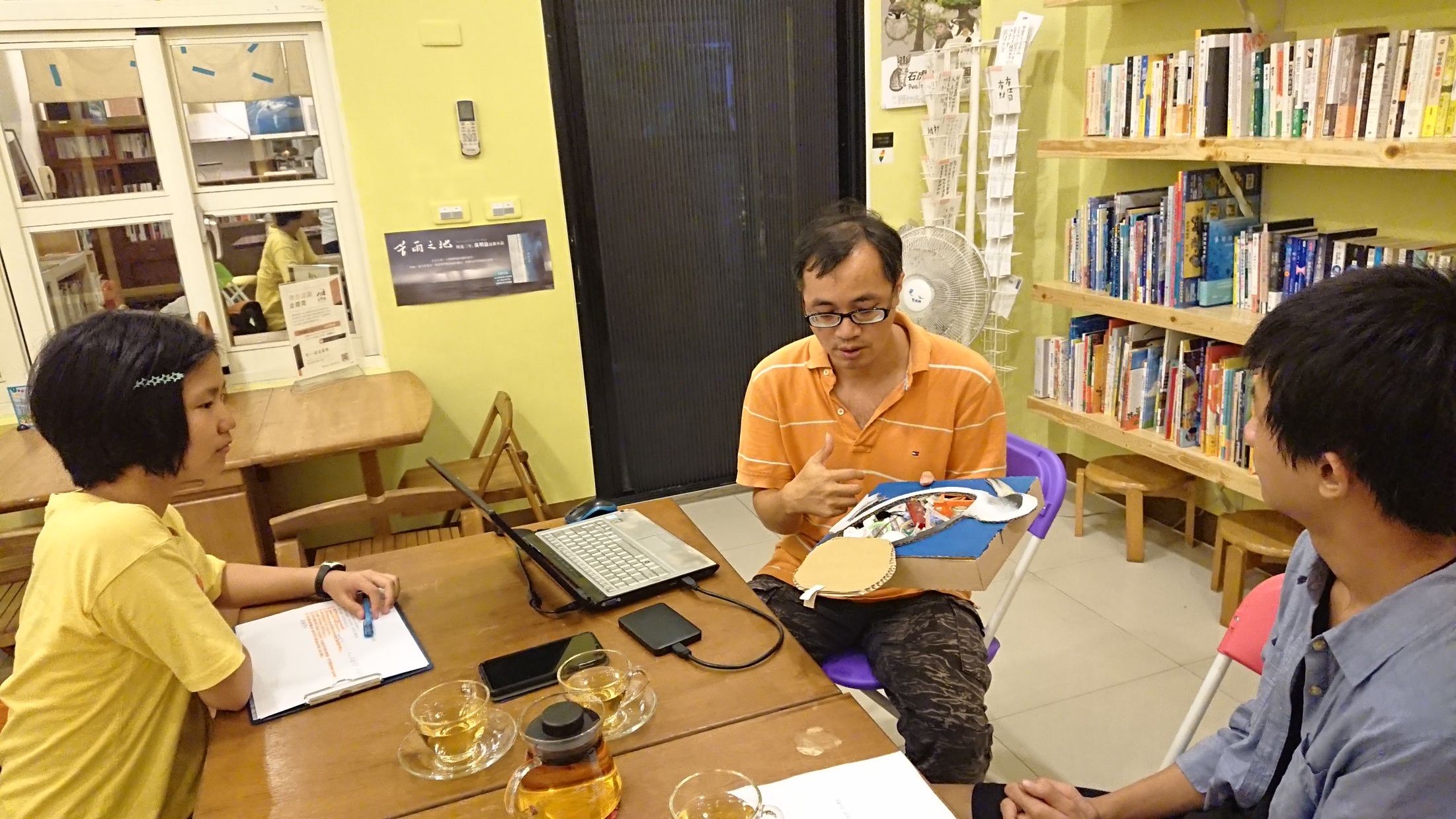 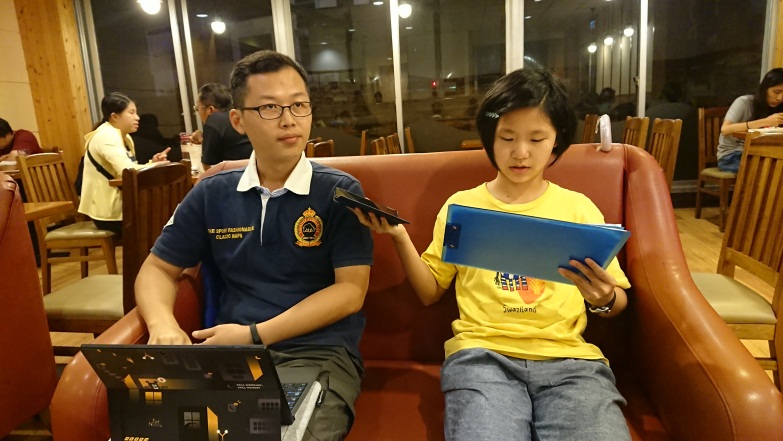 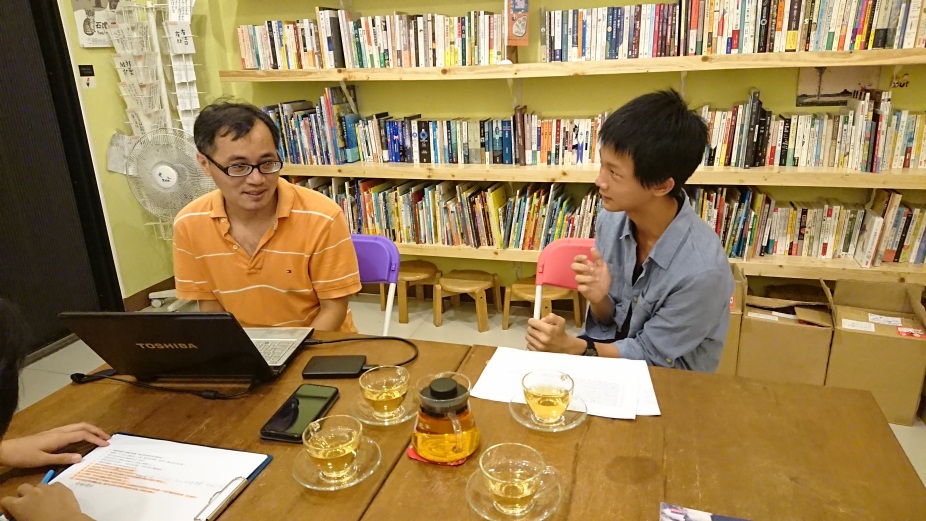 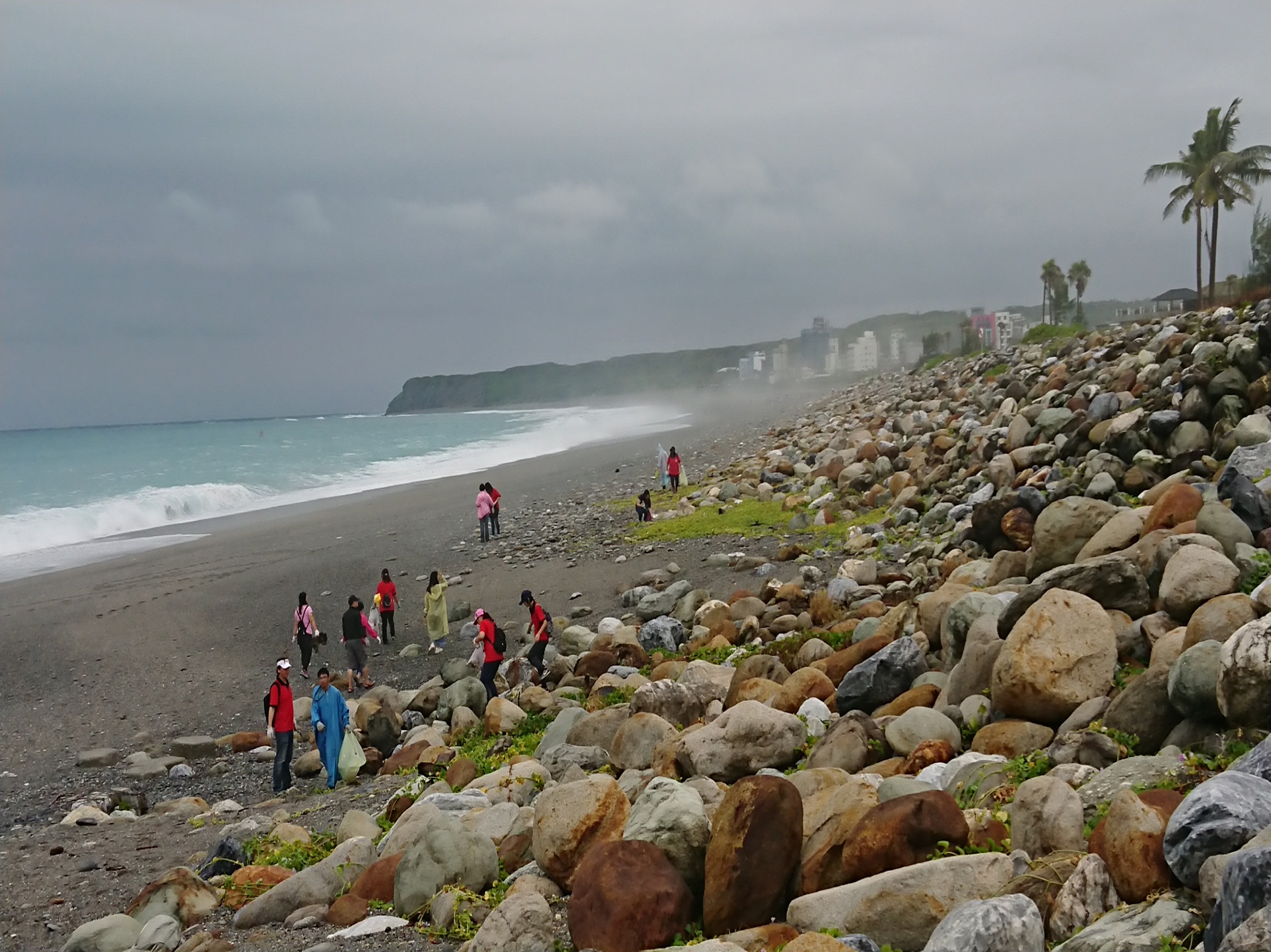 透過淨灘啟發環境保護意識!!

垃圾減量需要靠每一個人
改變自己的行為，並非只做回收。
三、探討淨灘活動帶來的社會影    響，並保護海洋環境。
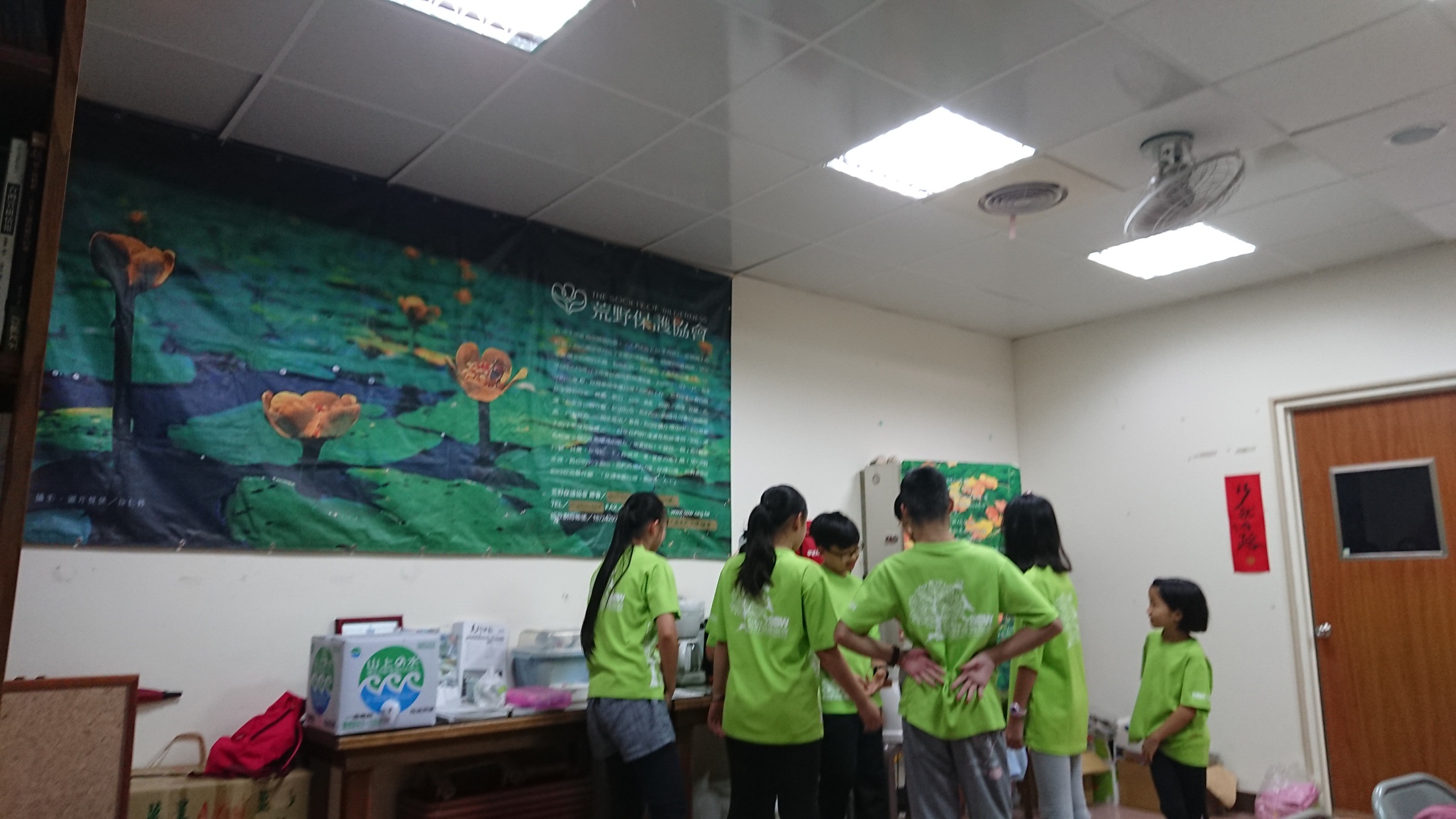 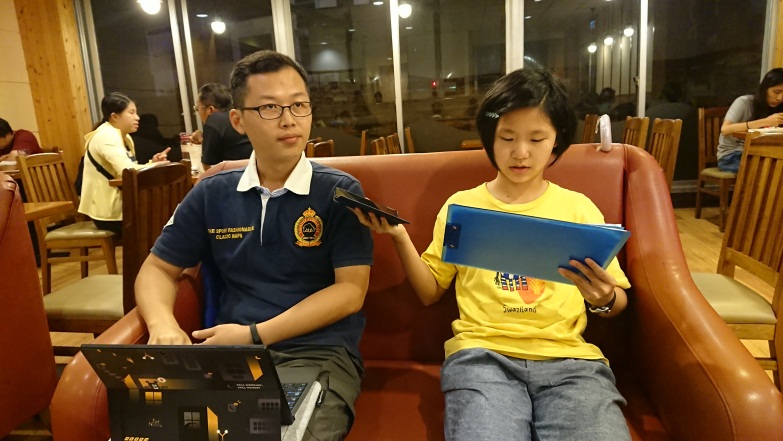 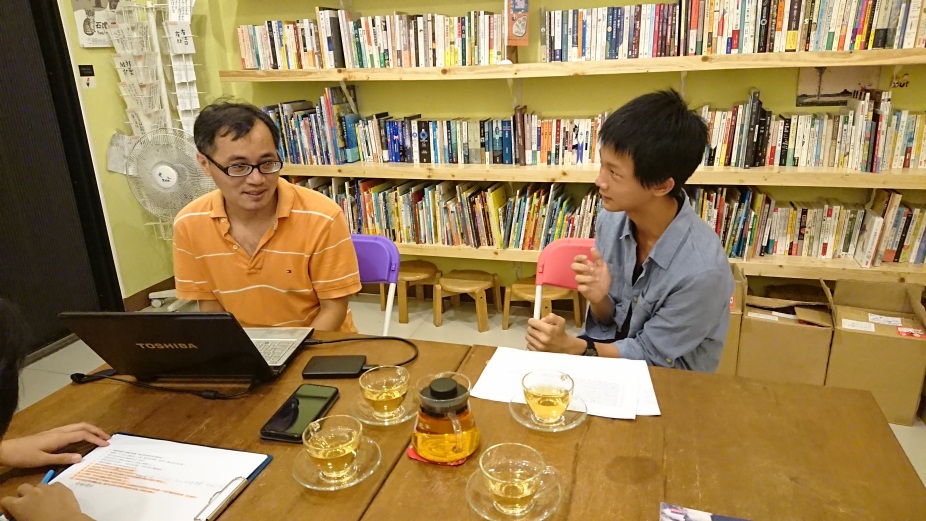 政府在環境保護的部分仍需努力
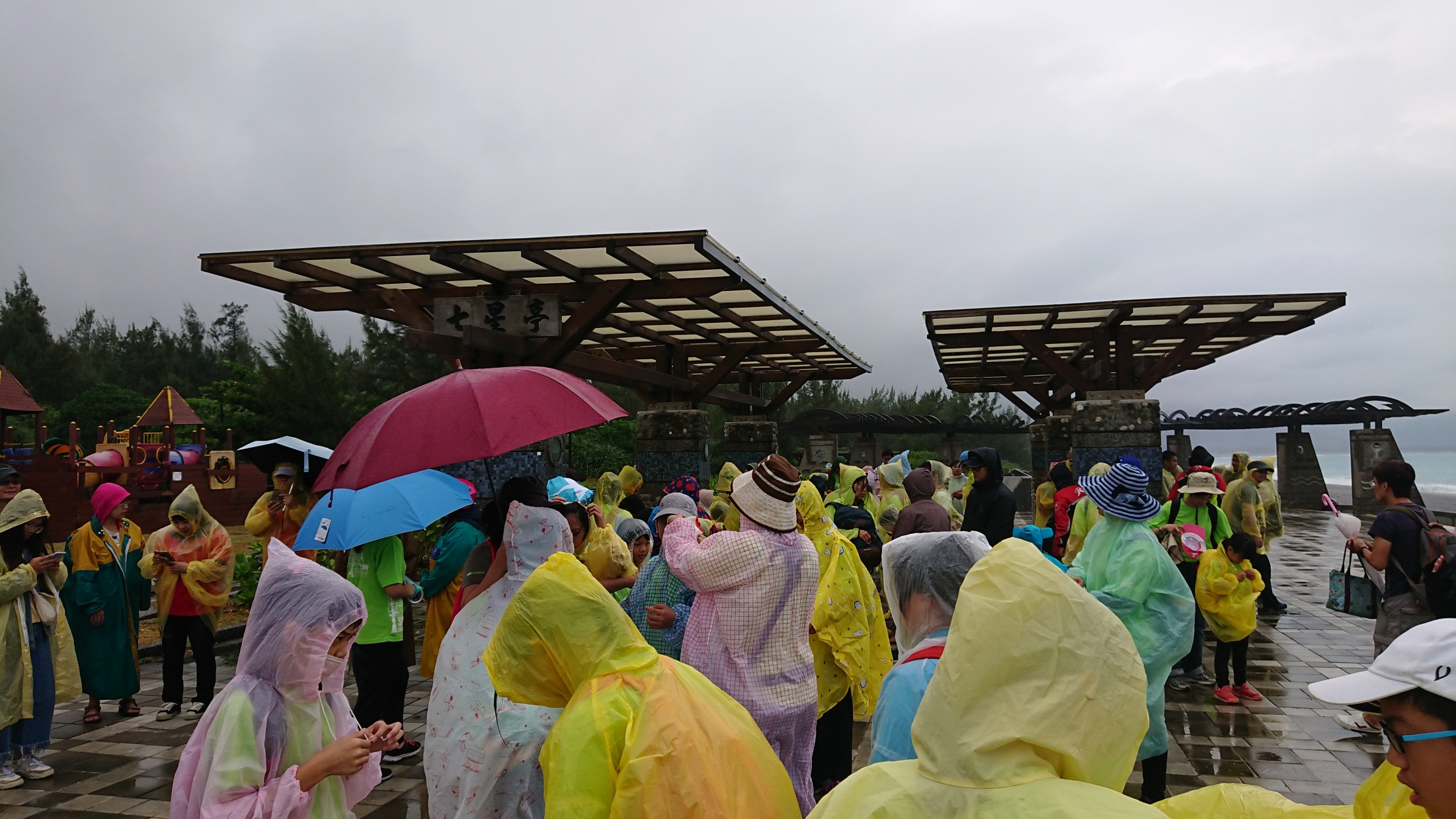 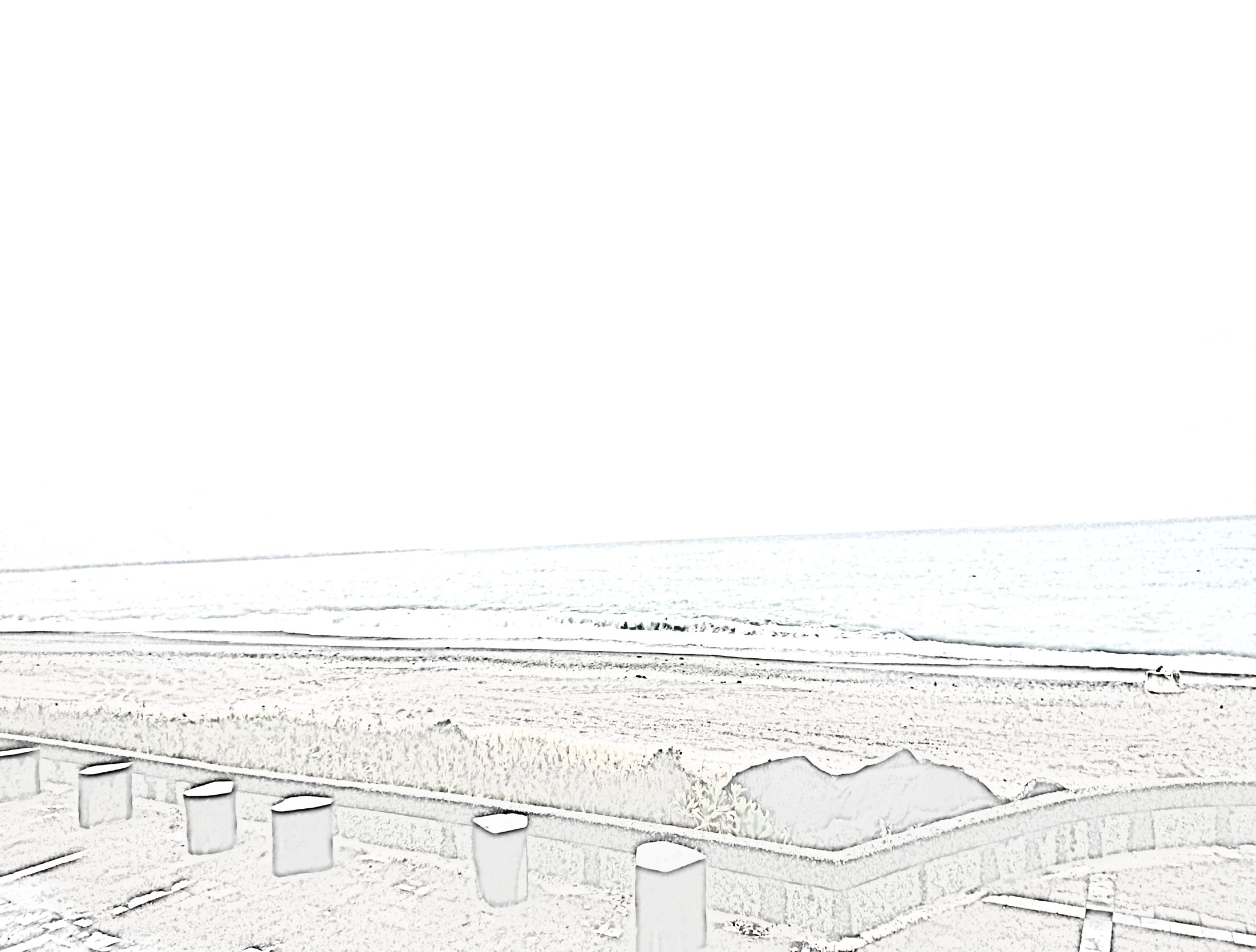 結論
一、教育
  教育宣導方面，海洋環境可以融入課程活動。
二、法律、政策及活動
  可以提高獎勵和處分。
三、海洋的美麗由你我做起
  環境生態保護與海洋資源保育工作是全民共  同參與的。
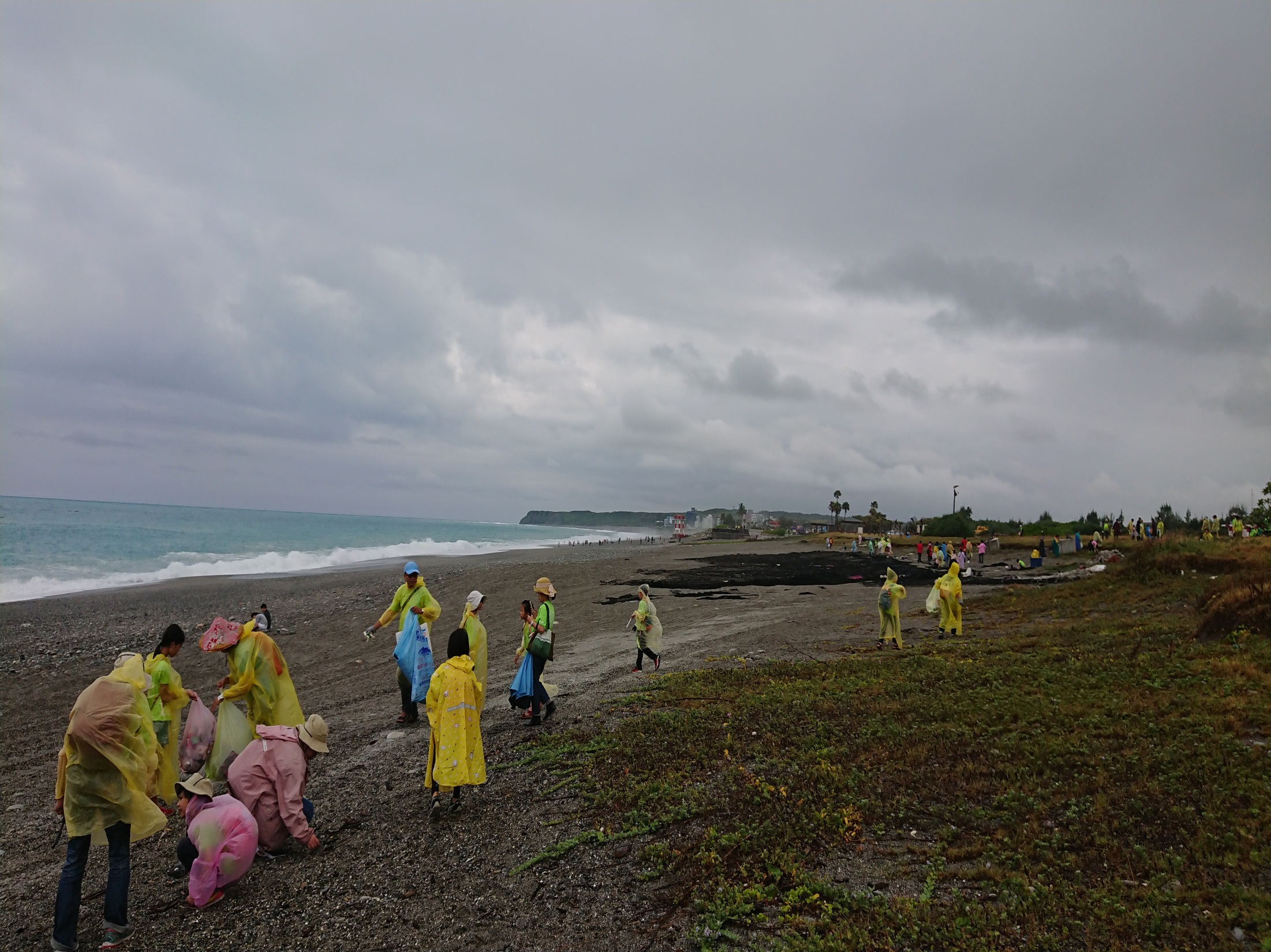 學校可以落實3R
1.減量 
2.重複使用 
3.回收

政府已下令公部門禁用一次性餐具的政策，讓學生可以把減塑帶到家中。
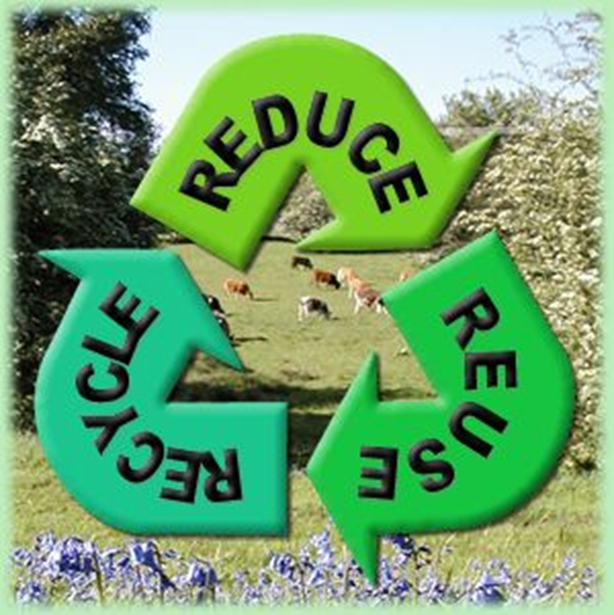 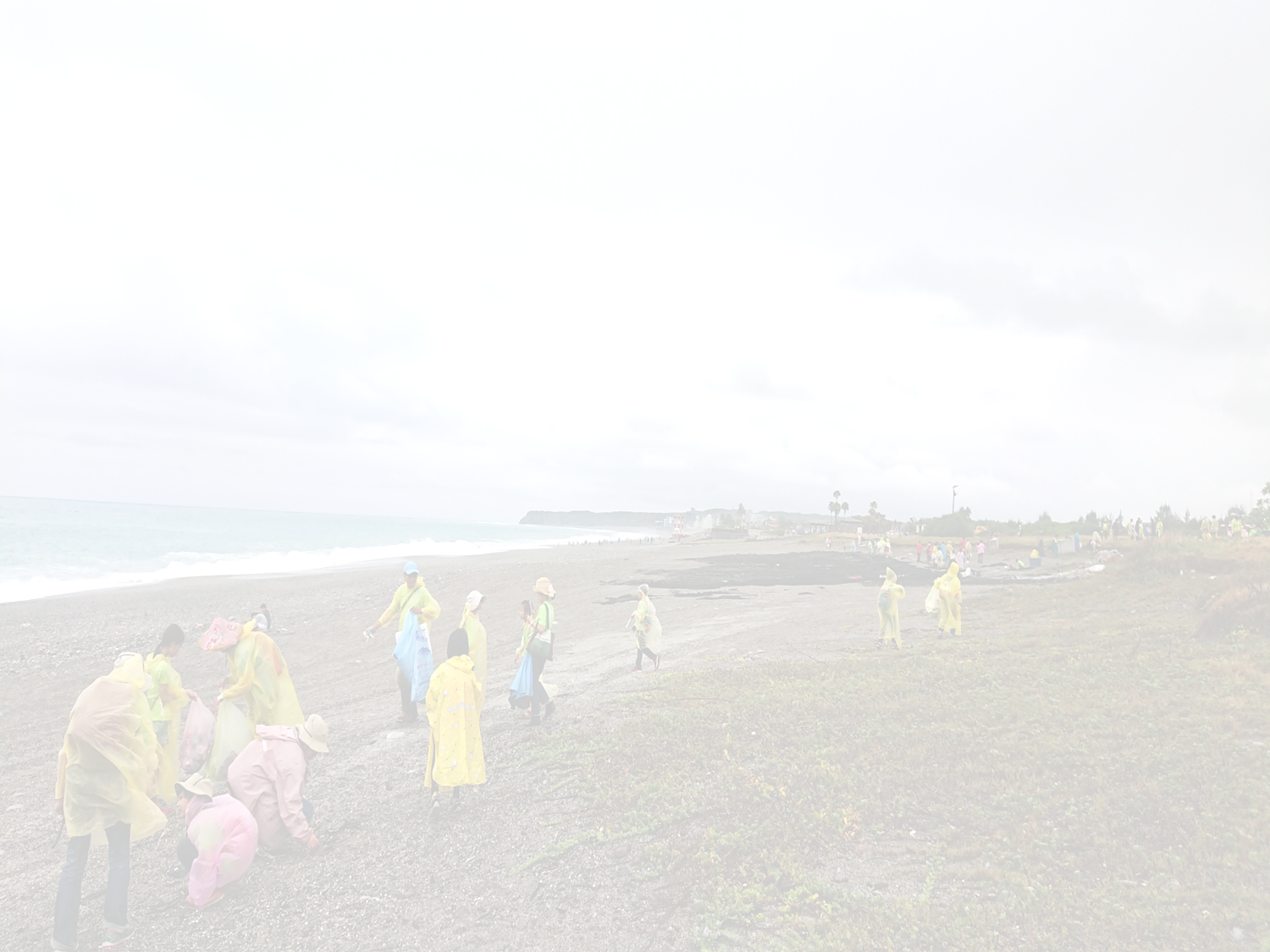 參考資料
參考資料：
1. TEIA 台灣環境資訊協會。2019 年 9 月27 日，取自https://teia.tw/zh-hant/seawatch
2. SOW 荒野保護協會。2019 年 9 月 25 日，取自 https://tinyurl.com/yagemhko
3. 黑潮海洋文教基金會。2019 年 9 月 29 日，取自http://www.kuroshio.org.tw/newsite/
4. 旅行圖書館。2019 年 9 月 29 日，取自
https://cleanocean.sow.org.tw/result.php?sy=&sm=&ey=&em=&beach_area_m=&beach_area_s=&page=1#link02
5. 愛海小旅行。2019 年 9 月 26 日，取自https://cleanocean.sow.org.tw/
6. 林睿鈺（2018）垃圾追追追——來自洋流的海岸垃圾？中學生論文網站
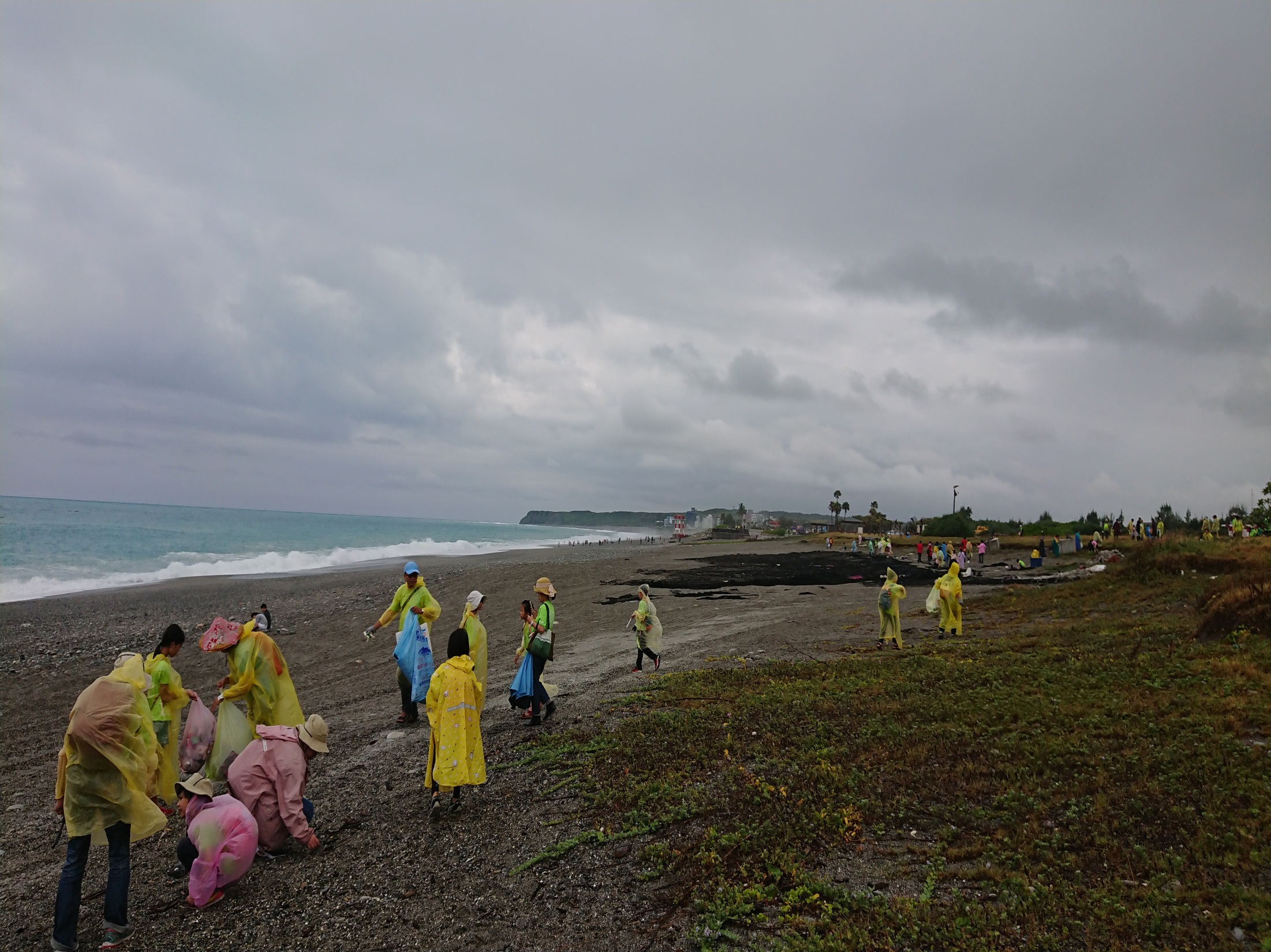 The End
謝謝聆聽